The Research Process
PRESENTED BY
DR VANDANA PANDEY
ASSOCIATE PROFESSOR
DEPARTMENT OF COMMERCE 
HCPGC VARANASI
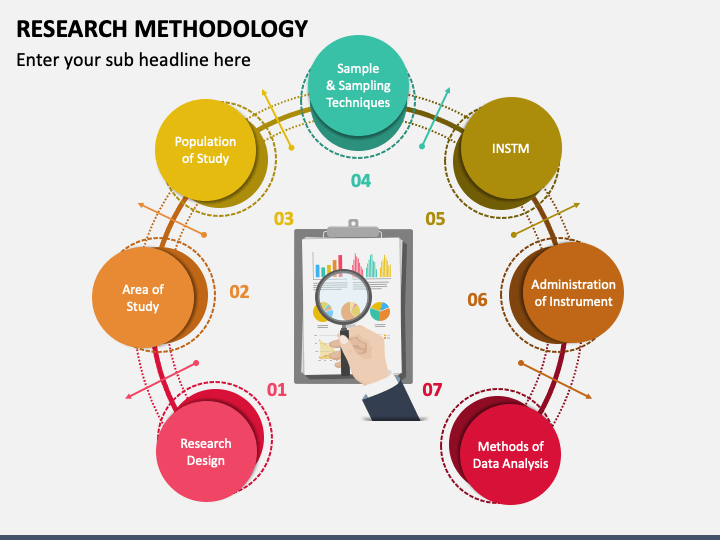 Purposes of Research
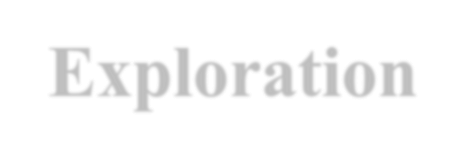 Exploration
gaining some familiarity with a topic, discovering some of its 	main  dimensions,  and  possibly  planning  more  structured 	research
Description
Census Bureau’s report on number of Americans
Political poll predicting who will win an election
Anthropologist’s ethnographic account of a preliterate tribe
Explanation
Take it one step further
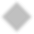 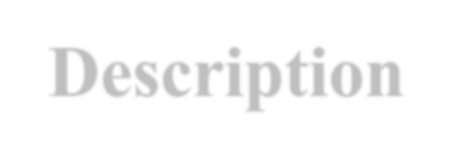 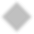 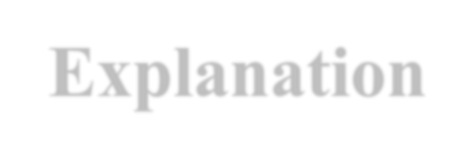 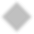 Research ‘Musts’
Problem must be clearly recognized
Determine information already available and what further information is required, as well as the best approach for obtaining it
Obtain and assess information objectively to help inform the decision
‘Six’ Phases of Research
Problem definition
Literature review
Selection	of	research collection techniques
Data gathering
Data processing and analysis
Implications, Conclusions, and Recommendations
design,	subjects,	and	data
Problem Definition
Describe broader context (background)
State the objectives or purposes
Inform	reader	about	the		scope		of	the	study, including	defining	any	terms,	limitations,	or
restrictions
Reduces potential criticisms
State the hypothesis (es)
Literature Review
Gives theoretical rationale of problem being studied, what research has been done and how it relates to the problem
Helpful to divide the literature into sub-topics for ease of reading
Quality of literature should be assessed
Be	sure	to	include	well	respected	‘individuals’	in	the research area (if they exist)
Selection of Research Design
The	research	design	indicates	the	steps	that	will need to be take and the sequence they will occur
Each	design	can	rely	on	one	ore	more	data collection technique
Assess reliability and validity
Critical	consideration	in	determining	methodology is the selection of subjects
Data Gathering
Must pretest

Design the sampling scheme

Questionnaires must be coded
Data processing and analysis
Describe demographics of the data

Compare behavior (if applicable)

Choose appropriate statistical technique (if applicable)

Look for patterns in data (if applicable)
Interpreting the Results
Make sure to consider the audience

Discuss	implications	for	the	population	of interest and future research
Operational Definitions
Variables  first  defined  by  conceptual  definitions that explain the concept the variable is trying to capture
Variables  then  defined  by  operational  definitions which  are  definitions  for  how  variable  will  be measured
Language of Sampling
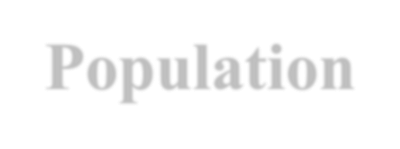 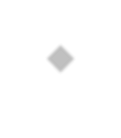 Population: entire collection of people/things
Parameter:	#	that	results	from	measuring population
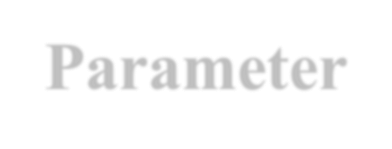 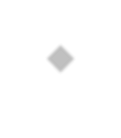 all	units	in
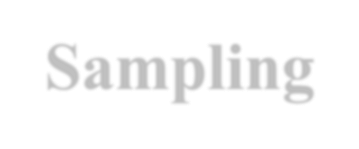 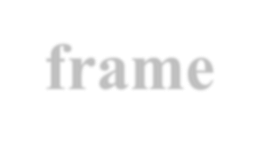 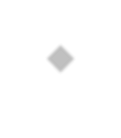 Sampling frame: specific data from which sample is drawn
Unit of analysis: type of object of interest
Sample: a subset of some of the units in the population
Statistic: # that results from measuring all units in the sample
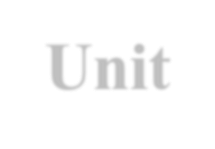 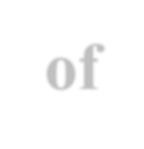 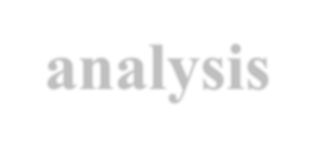 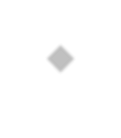 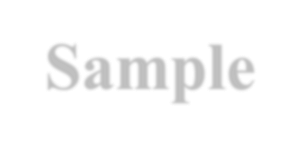 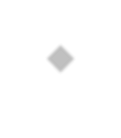 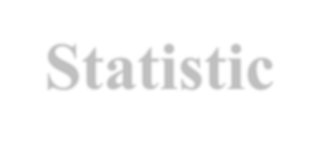 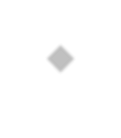 Unit of Analysis
Major entity you are analyzing in your study
It is the type of object that makes up each data point
Individuals
Artifacts (books, photos, newspapers)
Geographical units
Social interactions
Unit of Analysis Error
In some studies people are allocated in groups, rather than  individually.   When  this  is  done,  the  unit  of allocation  is  different  from  the  unit  of  analysis (usually).
This is sometimes called a unit of analysis error.
It	can	result	in	studies	having	narrower	confidence intervals and receiving more weight than is appropriate.
Independent and Dependent Variables
independent variable is what is manipulated

a treatment or program or cause

‘Factor’
dependent variable is what is affected by the independent variable

effects or outcomes

‘Measure’
Research Design and Methodology
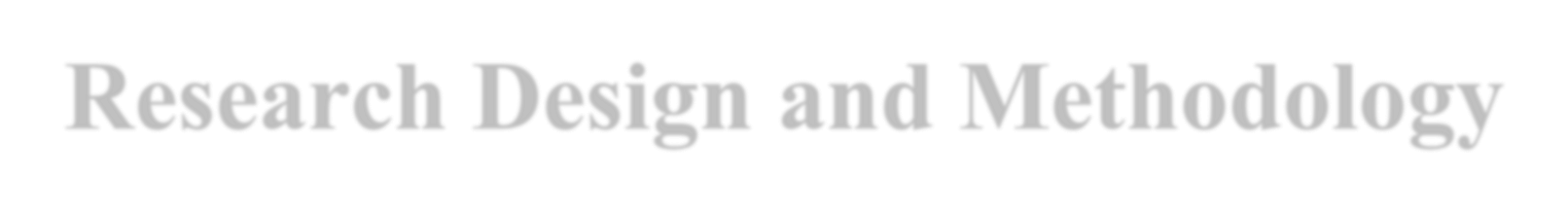 In general, a research design is like a blueprint for the research.

Research Methodology concerns how the design is implemented, how the research is carried out.
A few designs
Cross-Sectional Design

Longitudinal Design

Time Series Design

Panel Design
Cross-Sectional Design
A cross-sectional design is used for research that collects 	data on relevant variables one time only from a variety of 	people, subjects, or phenomena.
A  cross-sectional  designs  provides  a  snapshot  of  the 	variables included in the study, at one particular point in 	time.
Cross-sectional designs generally use survey techniques to gather data, for example, the U.S. Census.
Advantages:  data  on  many  variables,  data  from  a  large number of subjects, data from dispersed subjects, data on attitudes  and  behaviors,  good  for  exploratory  research, generates  hypotheses  for  future  research,  data  useful  to many different researchers
Disadvantages: increased chances of error, increased cost with  more  subjects  and  each  location,  cannot  measure change,  cannot  establish  cause  and  effect,  no  control  of independent variable, difficult to rule out rival hypotheses, static
Longitudinal Designs
A longitudinal	design collects	data over	long	periods of time.

Measurements	are	taken	on	each	variable	over	two	or more distinct time periods.

This allows the researcher to measure change in variables
over time.
Time Series Design
A  Time  Series  Design  collects  data  on  the  same 	variable at regular intervals in the form of aggregate 	measures of a population.
Time series designs are useful for:
establishing a baseline measure
describing changes over time
keeping track of trends
forecasting future (short term) trends
Advantages: data easy to collect, easy to present in graphs, easy to interpret, can forecast short term trends
Disadvantages:  data  collection  method  may  change  over time,  difficult  to  show  more  than  one  variable  at  a time,   needs  qualitative  research  to  explain  fluctuations, assumes present trends will continue unchanged
Panel Designs
Panel  Designs  collect  repeated  measurements  from  the  same 	people or subjects over time.
Panel studies reveal changes at the individual level.
Advantages: reveals individual level changes, establishes time order of 	variables, can show how relationships emerge
Disadvantages: difficult to obtain initial sample of subjects, difficult to 	keep the same subjects over time,  repeated measures may influence 	subjects behavior
Thank you